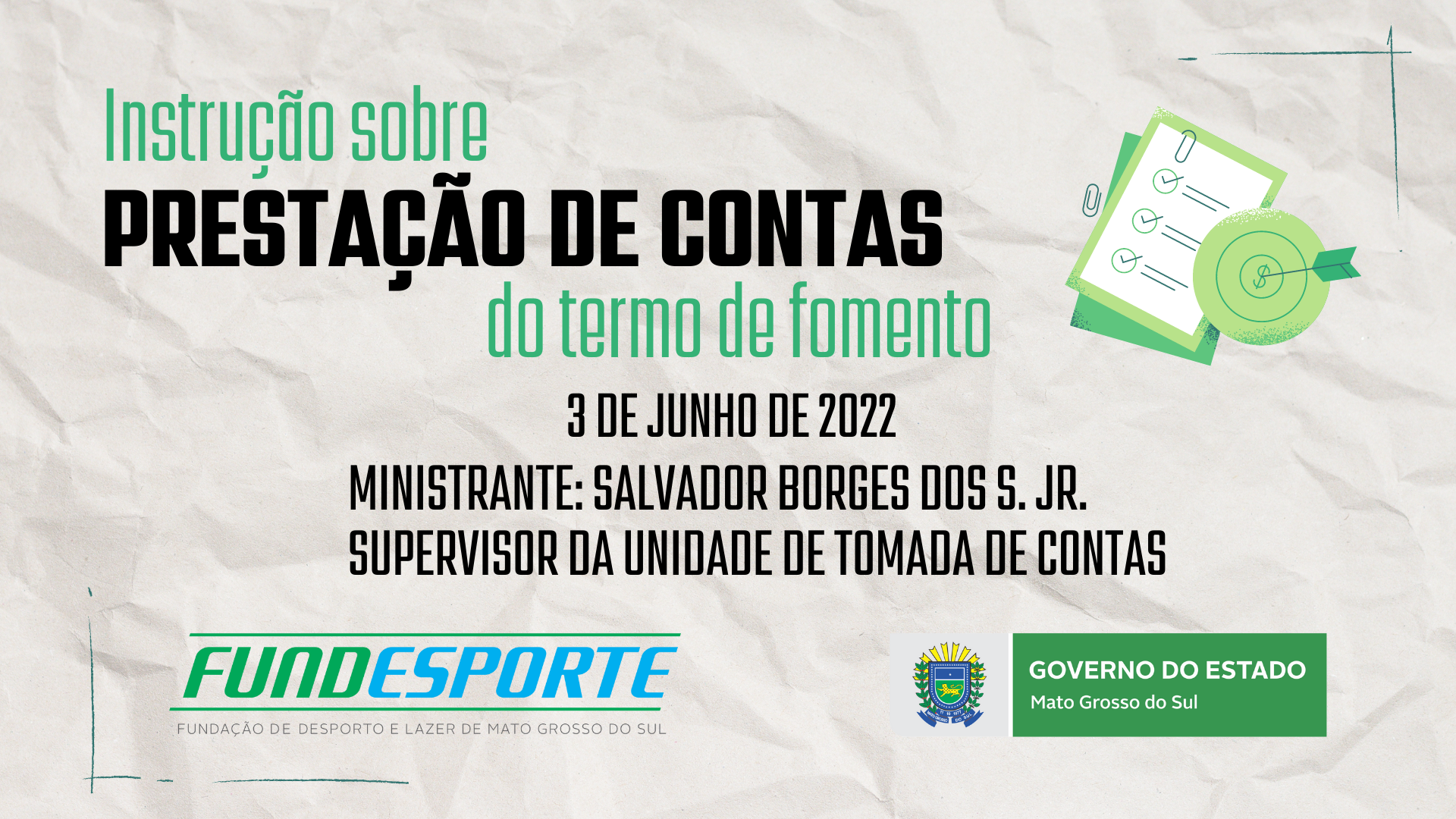 PRESTAÇÃO DE CONTAS
TRATA-SE DE FASE DESTINADA À VERIFICAÇÃO DO ATENDIMENTO DAS METAS ESTABELECIDAS PARA CUMPRIMENTO DO OBJETO PACTUADO NA PARCERIA. 

A PRESTAÇÃO DE CONTAS DEVE SER FORMALIZADA POR MEIO DA APRESENTAÇÃO DOS ANEXOS APROVADOS PELA RESOLUÇÃO SEFAZ Nº 2.733/2016, NOS TERMOS DA LEGISLAÇÃO.
TIPOS DE PRESTAÇÃO DE CONTAS
PRESTAÇÃO DE CONTAS ANUAL (ART. 57, INC. I): DEVE SER APRESENTADA NAS PARCERIAS COM VIGÊNCIA SUPERIOR A “1 ANO” E FORMALIZADA POR MEIO DO RELATÓRIO PARCIAL DE EXECUÇÃO DO OBJETO E SEU RELATÓRIO DE EXECUÇÃO FINANCEIRA.

PRESTAÇÃO DE CONTAS FINAL (ART. 57, INC. II): DEVE SER APRESENTADA AO TÉRMINO DE TODAS AS PARCERIAS E FORMALIZADA POR MEIO DOS RELATÓRIO DE EXECUÇÃO DO OBJETO E SEU RELATÓRIO DE EXECUÇÃO FINANCEIRA.
PRAZOS DE APRESENTAÇÃO
PRESTAÇÃO DE CONTAS ANUAL (ART. 63): DEVERÁ SER APRESENTADA PELA OSC NO PRAZO DE 30 (TRINTA) DIAS, PERÍODO DE 12 MESES DE DURAÇÃO DA PARCERIA “VIGÊNCIA”, CONTADO DA PRIMEIRA LIBERAÇÃO DO RECURSO (§ 1º DO ART.63).

PRESTAÇÃO DE CONTAS FINAL (ART. 66): DEVERÁ SER APRESENTADA PELA OSC NO PRAZO DE 30 (TRINTA) DIAS, CONTADOS DO TÉRMINO DA EXECUÇÃO DA PARCEIRA “VIGÊNCIA”.
GLÁUSULA DA VIGÊNCIA  (Art. 21 do Dec.)
A CLÁUSULA DE VIGÊNCIA / INCISO VI  DO CAPUT DO ART. 42 DA LEI FEDERAL Nº 13.019/2014, ESTABELECERÁ O PRAZO CORRESPONDENTE AO TEMPO NECESSÁRIO PARA A EXECUÇÃO INTEGRAL DO OBJETO DA PARCERIA, PASSÍVEL DE PRORROGAÇÃO, DESDE QUE O PERÍODO TOTAL DA VIGÊNCIA NÃO EXCEDA CINCO ANOS – ATRAVÉS DE JUSTIFICATIVA.
LIBERAÇÃO DE RECURSOS(Art. 48 da Lei e art. 32, caput do Decreto)
A LIBERAÇÃO OBEDECERÁ AO CRONOGRAMA DE DESEMBOLSO E GUARDARÁ CONSONÂNCIA COM AS METAS, FASES OU ETAPAS DE EXECUÇÃO DO OBJETO PREVISTAS NO TERMO DE FOMENTO.
DEPÓSITO DOS RECURSOS (§ 1º do art. 32 do Decreto)
OS RECURSOS SERÃO DEPOSITADOS EM CONTA BANCÁRIA ESPECÍFICA, EM INSTITUIÇÃO FINANCEIRA PÚBLICA INDICADA PELO ÓRGÃO/ENTIDADE PARCEIRO. 

AS PARCERIAS COM RECURSOS DEPOSITADOS EM C:/CORRENTE ESPECÍFICA QUE NÃO FOREM UTILIZADOS NA EXECUÇÃO DA VIGÊNCIA DO TERMO, DEVERÃO SER “DEVOLVIDAS AO ERARIO”.
APLICAÇÃO DOS RECURSOS (§ 3º do art. 32 do Decreto)
OS RECURSOS SERÃO, AUTOMATICAMENTE, APLICADOS EM CADERNETA DE POUPANÇA, FUNDO DE APLICAÇÃO FINANCEIRA DURANTE O PERÍODO DA EXECUÇÃO DO TERMO DE FOMENTO, E APÓS AO TERMINO DEVERÁ SER DEVOLVIDO AO ERÁRIO.
COMPRAS E CONTRATAÇÕES  (Art. 35 do Decreto)
COTAÇÃO ENTRE, NO MÍNIMO, 03 FORNECEDORES/ORÇAMENTOS DO RAMO DO OBJETO A SER ADQUIRIDO OU CONTRATADO, MEDIANTE SOLICITAÇÃO DE ORÇAMENTO PELA OSC; REGISTRADO FORMALMENTE EM DOCUMENTO  ESCRITO E CARIMBO COM CNPJ. 

CASO A IMPOSSIBILIDADE DE REALIZAÇÃO DAS 03 COTAÇÕES, EM VIRTUDE DA INVIABILIDADE DE COMPETIÇÃO OU DE LIMITAÇÃO DE MERCADO, O RESPONSÁVEL PELA OSC. PODERÁ AUTORIZAR A COMPRA EM NÚMERO MENOR DE COTAÇÃO, MEDIANTE JUSTIFICATIVA POR ESCRITA, ACOMPANHADA DE DOCUMENTOS QUE EVIDENCIEM TAL OCORRÊNCIA E MEDIANTE AUTORIZAÇÃO DO GESTOR DO SISTEMA.
RESPONSABILIDADES OSC (incisos I e II, § 1º do art.35 do Decreto)
A OSC. TEM RESPONSABILIDADE EXCLUSIVA PELO GERENCIAMENTO ADM; E FINANCEIRO DOS RECURSOS RECEBIDOS, PAGAMENTO DOS ENCARGOS TRABALHISTAS, PREVIDENCIÁRIOS, FISCAIS E COMERCIAIS RELACIONADOS À EXECUÇÃO DO OBJETO PREVISTO NO TERMO DE FOMENTO.

A INADIMPLÊNCIA DA OSC. EM RELAÇÃO AO PAGAMENTO DOS REFERIDOS ENCARGOS, AOS ÔNUS INCIDENTES SOBRE O OBJETO E AOS DANOS DECORRENTES DE RESTRIÇÕES/EXECUÇÃO, NÃO IMPLICA A RESPONSABILIDADE SOLIDÁRIA OU SUBSIDIÁRIA DA ADM; PÚBLICA - MS.
FORMA DE PAGAMENTO DAS DESPESAS  (ART. 37 DO DECRETO)
A OSC DEVERÁ REALIZAR O PAGAMENTO AOS SEUS FORNECEDORES MEDIANTE CRÉDITO, POR TRANSFERÊNCIA ELETRÔNICA, OU DEPÓSITO IDENTIFICADO/COMPROVANTES, NA CONTA BANCÁRIA DE TITULARES DOS FORNECEDORES DE BENS OU DE SERVIÇOS.
VALOR DAS DESPESAS(Art. 35, Inciso II, § 3°do Dec.)
A OSC. DEVERÁ VERIFICAR A COMPATIBILIDADE ENTRE O VALOR PREVISTO PARA REALIZAÇÃO DA DESPESA, APROVADO NO PLANO DE TRABALHO, E O EFETIVO VALOR DA COMPRA E DA CONTRATAÇÃO ( UNIDADES  E  QUANTIDADES ).

SE O VALOR EFETIVO DA COMPRA/CONTRATAÇÃO FOR SUPERIOR AO PREVISTO NO PLANO DE TRABALHO, A OSC. DEVERÁ ASSEGURAR A COMPATIBILIDADE DO VALOR EFETIVO COM OS NOVOS PREÇOS PRATICADOS NO MERCADO - (RECURSO PRÓRPIO).
CONSTAR NOS COMPROVANTES DAS DESPESAS(Art. 36, Inciso I a IV do Dec.)
DATA, NOME, ENDEREÇO, INSCRIÇÃO E CNPJ DA - OSC , OU CPF - FORNECEDOR OU DO PRESTADOR DE SERVIÇO;
NÚMERO (TERMO) DA PARCERIA ; OBJETO DO TERMO DE FOMENTO 

 “ATESTADO” DE RECEBIMENTO DO MATERIAL OU DO SERVIÇO, APOSTO NO VERSO DOS COMPROVANTES FISCAIS OU DOS RECIBOS, EMITIDO POR QUEM TENHA ESSA ATRIBUIÇÃO NO ÂMBITO DA OSC. - RG / CPF E NOME POR EXTENSO;

TODOS OS DOCUMENTOS RELATIVOS À EXECUÇÃO DAS PARCERIAS DEVERÃO SER MANTIDOS SOB A GUARDA DA OSC. PELO PRAZO DE 10(DEZ) ANOS, CONTADOS DO DIA ÚTIL SUBSEQUENTE AO DA APRESENTAÇÃO DA PRESTAÇÃO DE CONTAS.
EXEMPLO DE ATESTO
EXEMPLO DE PREENCHIMENTO NA NOTA FISCAL
Exceção (art. 37 § 1º, 2º e 3º do Decreto)
PODERÁ SER REALIZADO O PAGAMENTO EM ESPÉCIE, APÓS SAQUE À CONTA BANCÁRIA ESPECÍFICA DA PARCERIA, NA IMPOSSIBILIDADE DE PAGAMENTO MEDIANTE CRÉDITO BANCÁRIO, DESDE QUE DEVIDAMENTE JUSTIFICADA PELA OSC. NO PLANO DE TRABALHO.

ESSA POSSIBILIDADE DEVERÁ ESTAR RELACIONADA COM O OBJETO, COM A REGIÃO ONDE SE DESENVOLVERÃO AS AÇÕES OU A NATUREZA DOS SERVIÇOS A SEREM PRESTADOS NA EXECUÇÃO DA PARCERIA DE ATÉ 50 (CINQUENTA) UFERMS.

A OSC. SOMENTE PODERÁ PAGAR AS DESPESAS EM DATA POSTERIOR AO TÉRMINO DA PARCERIA, QUANDO O FATO GERADOR TIVER OCORRIDO DURANTE SUA VIGÊNCIA (ART. 39 DO DECRETO).
ALTERAÇÕES (Art. 42 do Decreto)
O ÓRGÃO OU A ENTIDADE DA ADMINISTRAÇÃO PÚBLICA DO ESTADO DE MATO GROSSO DO SUL PODERÁ AUTORIZAR OU PROPOR A ALTERAÇÃO DO TERMO DE FOMENTO OU DE COLABORAÇÃO OU DO PLANO DE TRABALHO, APÓS, RESPECTIVAMENTE, SOLICITAÇÃO FUNDAMENTADA DA ORGANIZAÇÃO DA SOCIEDADE CIVIL OU SUA ANUÊNCIA, DESDE QUE NÃO HAJA ALTERAÇÃO DE SEU OBJETO.
DIVULGAÇÃO(Art. 81 e 82 do Decreto)
A OSC; DIVULGARÃO NOS SEUS SÍTIOS ELETRÔNICOS OFICIAIS E EM LOCAIS VISÍVEIS DE SUAS SEDES SOCIAIS E DOS ESTABELECIMENTOS EM QUE EXERÇAM SUAS AÇÕES, DESDE A CELEBRAÇÃO DAS PARCERIAS ATÉ CENTO E OITENTA (180) DIAS APÓS A APRESENTAÇÃO DA PRESTAÇÃO DE CONTAS FINAL.
RELATÓRIO DE EXECUÇÃO DO OBJETO (ART.58)
DEMONSTRAÇÃO DO ALCANCE DAS METAS, REFERENTES AO PERÍODO DE SUA EXECUÇÃO “PRESTAÇÃO DE CONTAS”;

DESCRIÇÃO DAS AÇÕES DESENVOLVIDAS PARA O CUMPRIMENTO DO OBJETO;

DOCUMENTOS DE COMPROVAÇÃO DO CUMPRIMENTO DO OBJETO (LISTA DE PRESENÇA, FOTOS, VÍDEOS, ETC.);

DOCUMENTOS DE COMPROVAÇÃO DO CUMPRIMENTO DA CONTRAPARTIDA, QUANDO HOUVER.

ELEMENTOS PARA AVALIAÇÃO DOS IMPACTOS ECONÔMICOS OU SOCIAIS DAS AÇÕES, DO GRAU DE SATISFAÇÃO DO PÚBLICO ALVO E DA POSSIBILIDADE DE SUSTENTABILIDADE DAS AÇÕES APÓS A CONCLUSÃO DO OBJETO (CASO PREVISTO NO PLANO DE TRABALHO).
RELATÓRIO DE EXECUÇÃO FINANCEIRA (ART.59).
A RELAÇÃO DAS RECEITAS E DESPESAS REALIZADAS;

O COMPROVANTE DE DEVOLUÇÃO DO SALDO REMANESCENTE, QUANDO HOUVER;

O EXTRATO DA CONTA BANCÁRIA ESPECÍFICA / APLICAÇÃO FINANCEIRA;

A MEMÓRIA DE CÁLCULO DO RATEIO DAS DESPESAS, QUANDO FOR O CASO;

A RELAÇÃO DOS BENS ADQUIRIDOS OU TRANSFORMADOS, QUANDO HOUVER;

NOTAS FISCAIS, COMPROVANTES FISCAIS E/OU RECIBOS;
UNIDADE DE TOMADA DE CONTAS - FUNDESPORTE / MS
SALVADOR BORGES JR.
    SUPERVISOR DA UNIDADE TOMADA DE CONTAS

NILCIONE ROSA
ANALISTA - UNIDADE TOMADA DE CONTAS

CONTATO - (067) 3323-7229.